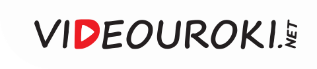 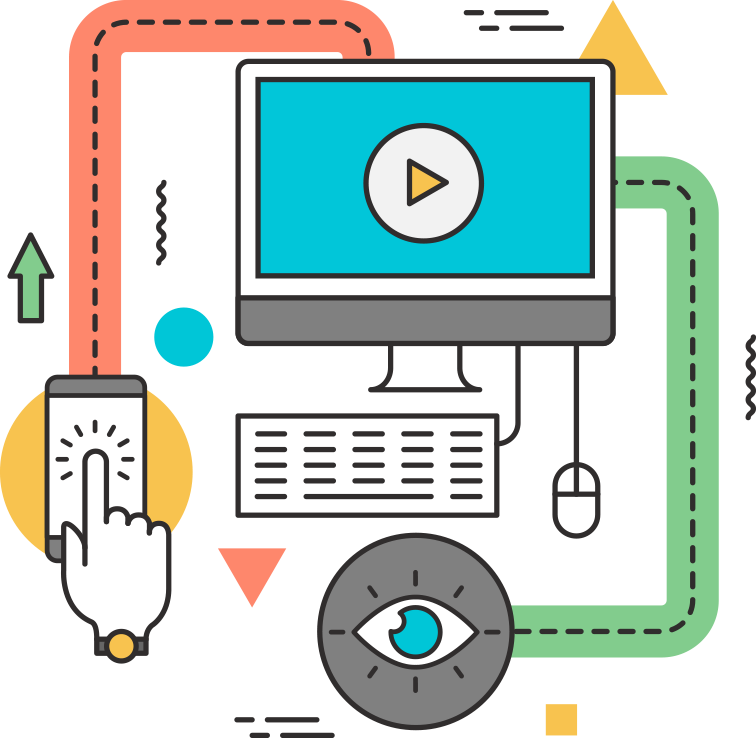 Моделирование корреляционных зависимостей
Информационное моделирование
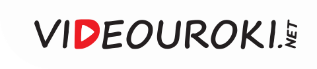 Информационное моделирование
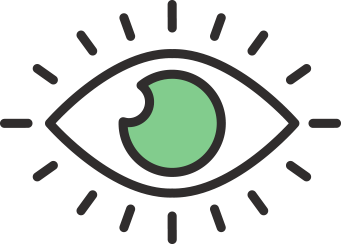 В информационной модели отражаются знания 
человека об объекте моделирования. 

Информационная модель – это описание в той или 
иной форме объекта моделирования.
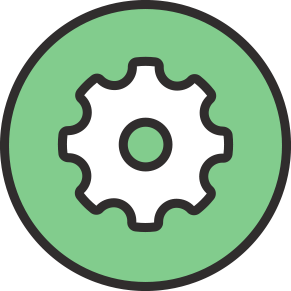 [Speaker Notes: Можно использовать декоративные элементы, чтобы слайд не выглядел пустым]
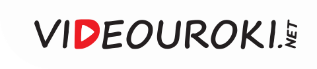 Математическая модель
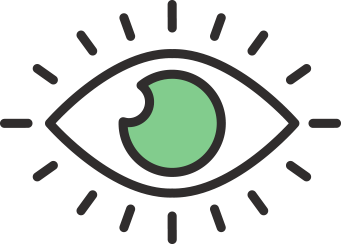 Математическая модель – это 
совокупность математических 
соотношений, уравнений, неравенств, 
описывающих основные закономерности 
изучаемого объекта, процесса или явления.
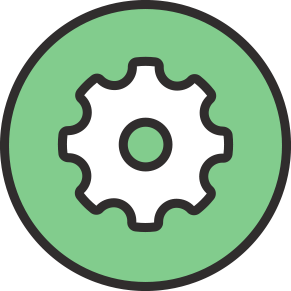 [Speaker Notes: Можно использовать декоративные элементы, чтобы слайд не выглядел пустым]
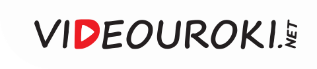 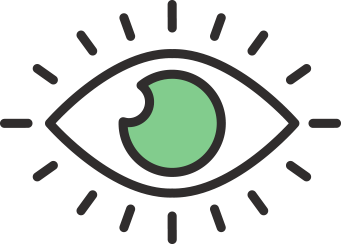 Статистика — это род практической
деятельности людей. Её цель – сбор,
обработка и анализ информации.
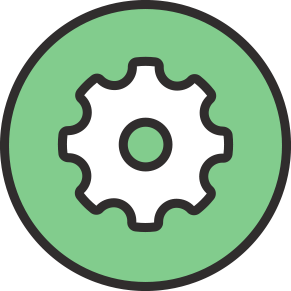 [Speaker Notes: Можно использовать декоративные элементы, чтобы слайд не выглядел пустым]
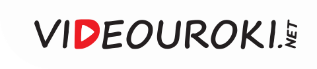 Моделирование статистического прогнозирования
Статистические данные
Диаграмма
Регрессионная модель
[Speaker Notes: Заголовок должен быть цвета фона раздела]
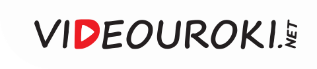 Способы прогнозирования по регрессионной модели
Восстановление значения
Способы
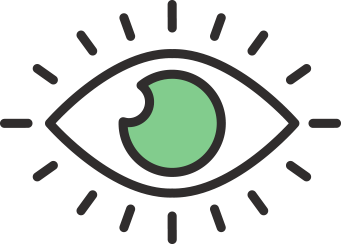 Экстраполяция
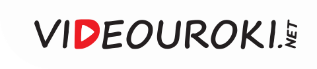 Виды зависимостей
Функциональная
Функциональная
Другая
?
[Speaker Notes: Заголовок должен быть цвета фона раздела]
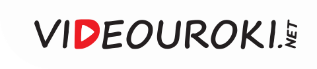 Сложная система
Другой фактор
Важный фактор
Другой фактор
Другой фактор
Другой фактор
[Speaker Notes: Заголовок должен быть цвета фона раздела]
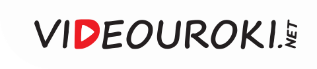 Вопросы к изучению
1
2
3
Задачи, решаемые с помощью корреляционного анализа.
Корреляционная зависимость.
Корреляционный анализ.
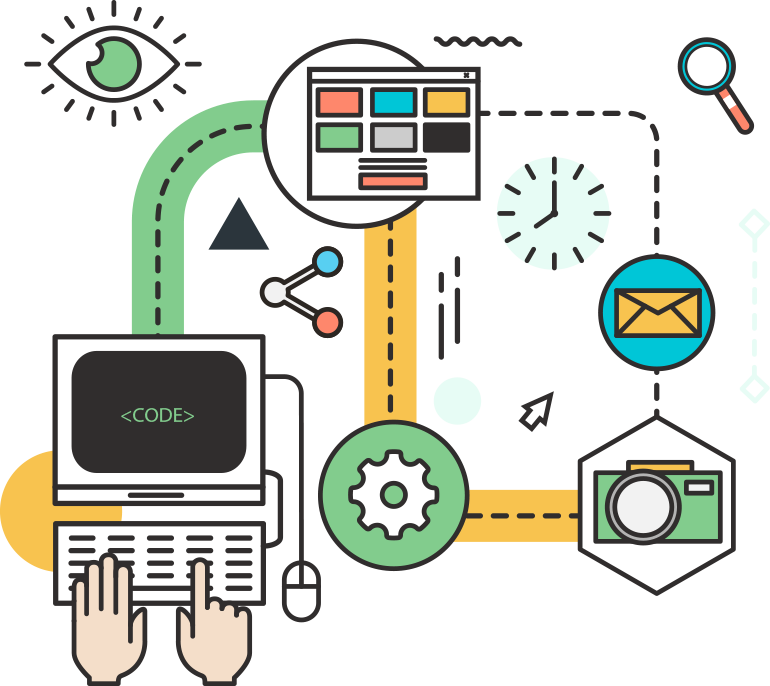 [Speaker Notes: Заголовок должен быть цвета фона раздела]
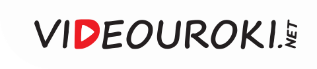 Статистика
Цель статистики – изучение объективно существующих связей между явлениями.
Явление 1
Явление 2
Какова связь?
Как связаны?
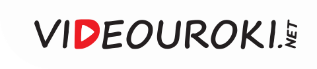 Статистическое исследование
В ходе исследования связей между явлениями необходимо показать причинно-следственные зависимости между показателями.
Явление 1
Явление 1
Явление 2
Как изменится?
Какова связь?
Как изменится?
Явление 2
Как изменится?
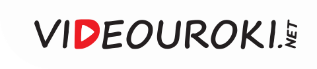 Зависимости
Функциональная
Виды зависимостей
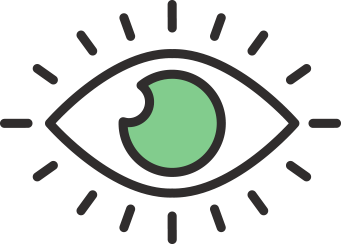 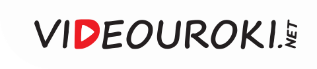 Функциональная зависимость
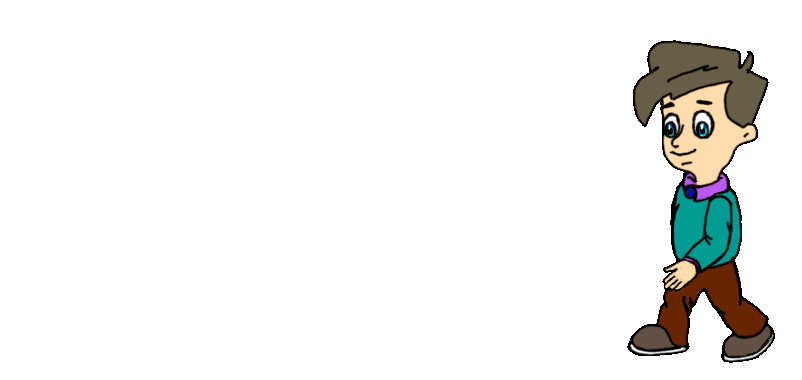 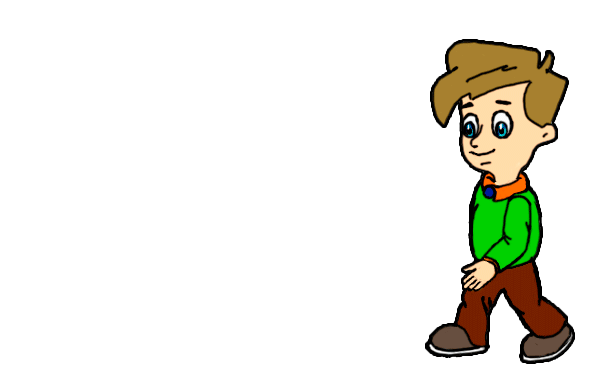 [Speaker Notes: Заголовок должен быть цвета фона раздела]
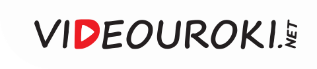 Как повысить уровень знаний по информатике?
Обеспечить компьютером
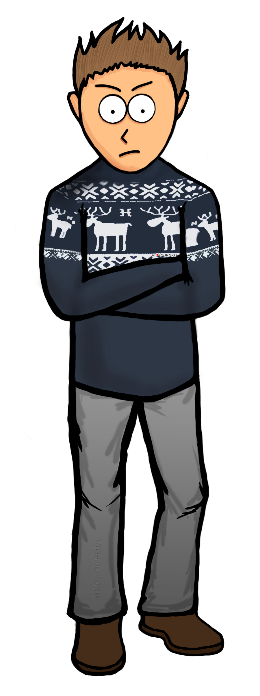 Обеспечить учебниками
Недостаточно учебников
Усердно учиться, много заниматься самостоятельно
Усердно учиться
Доступ в Интернет
Нужен хороший канал для доступа в Интернет
[Speaker Notes: Заголовок должен быть цвета фона раздела]
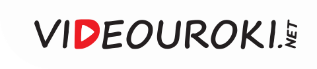 Зависимости
Функциональная
Виды зависимостей
Корреляционная
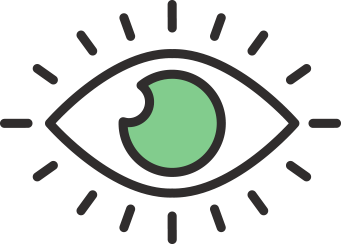 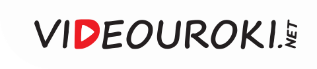 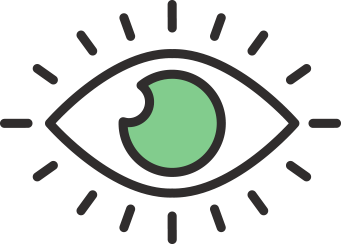 Корреляционная зависимость – это 
зависимость между величинами, каждая из 
которых подвергается неконтролируемому 
разбросу.
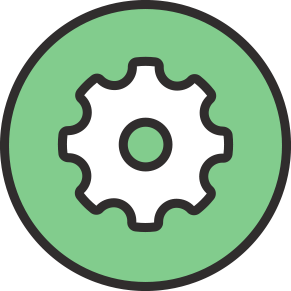 [Speaker Notes: Можно использовать декоративные элементы, чтобы слайд не выглядел пустым]
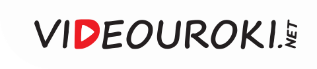 Корреляционная зависимость
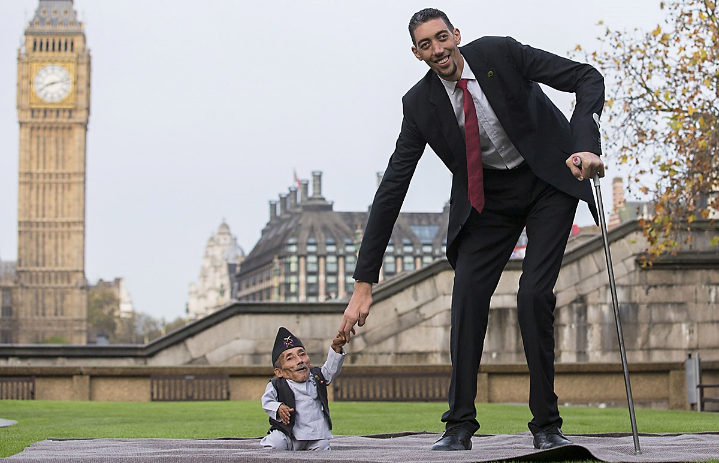 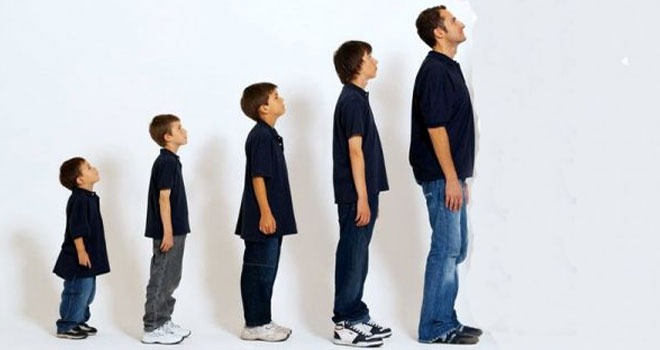 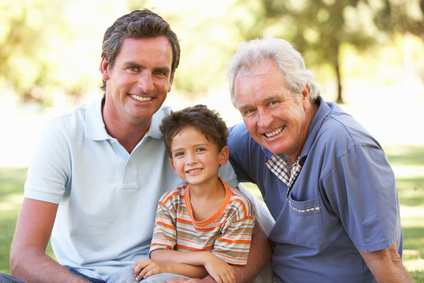 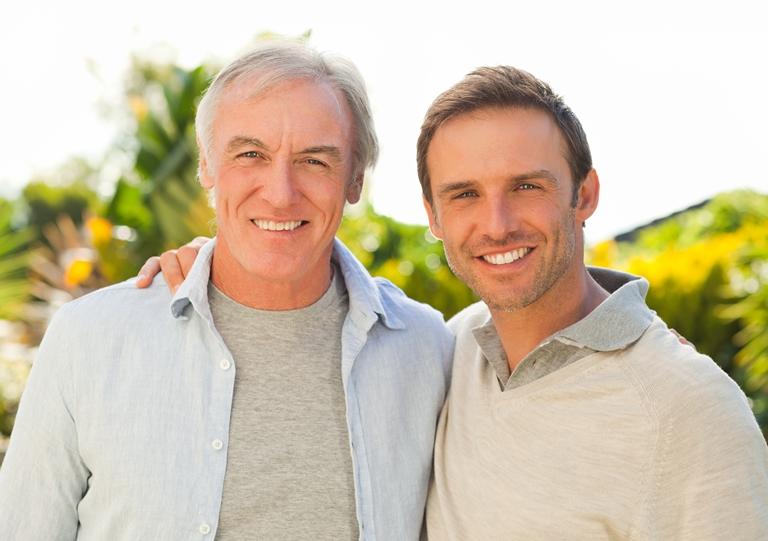 [Speaker Notes: Можно использовать декоративные элементы, чтобы слайд не выглядел пустым]
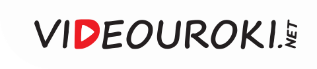 Корреляционная зависимость
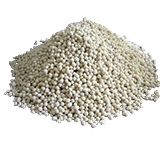 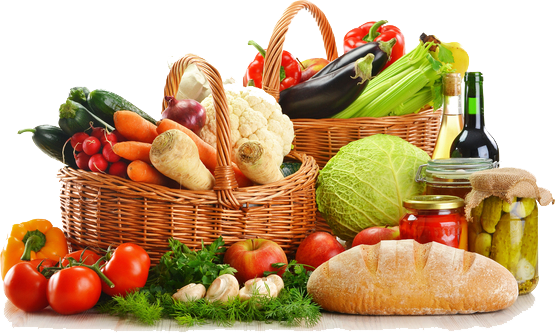 Как зависит?
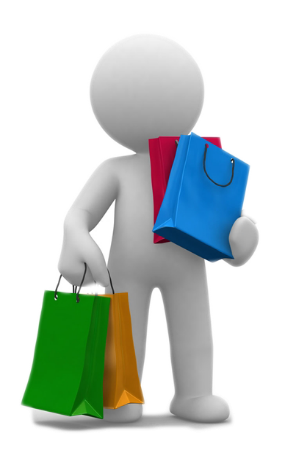 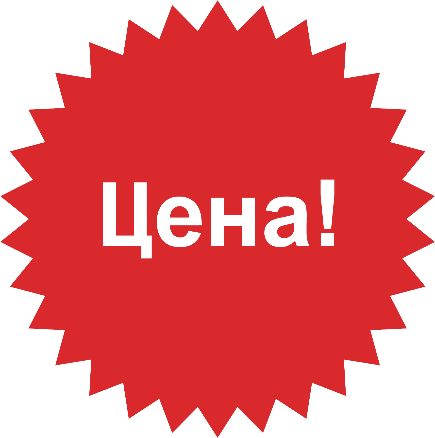 Как зависит?
[Speaker Notes: Заголовок должен быть цвета фона раздела]
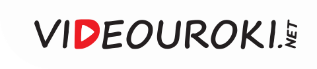 Корреляционная зависимость
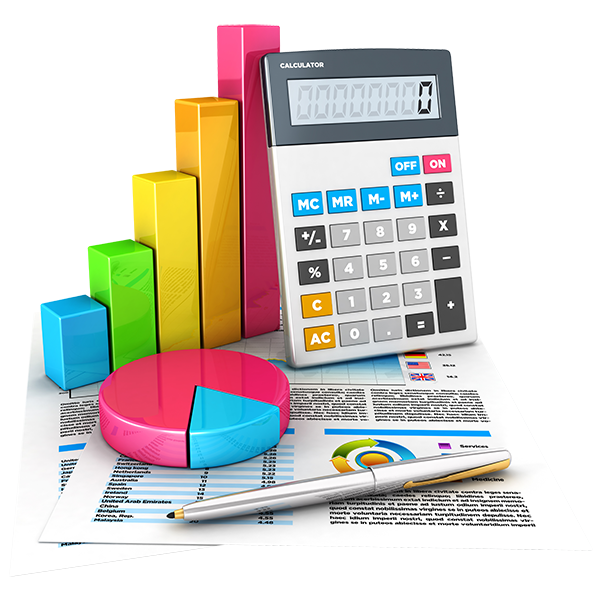 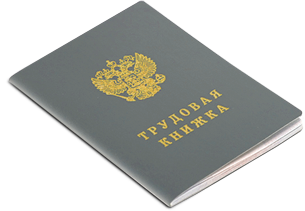 Как зависит?
Стаж
[Speaker Notes: Заголовок должен быть цвета фона раздела]
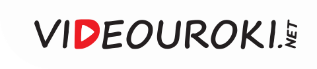 Корреляционная зависимость
Возраст
Образование
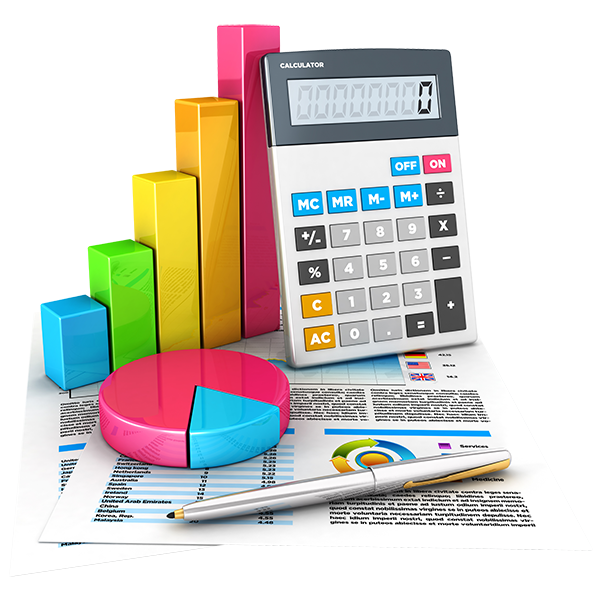 Состояние здоровья
Квалификация
Другие факторы
Стаж
[Speaker Notes: Заголовок должен быть цвета фона раздела]
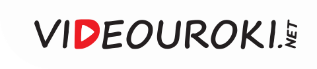 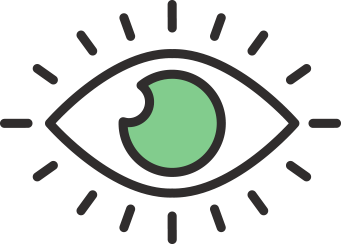 Раздел математической статистики, 
который исследует корреляционные 
зависимости, называется корреляционным 
анализом.
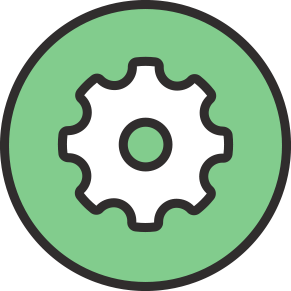 [Speaker Notes: Можно использовать декоративные элементы, чтобы слайд не выглядел пустым]
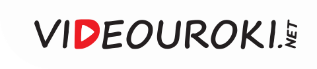 Корреляционный анализ
Фактор А
Фактор В
Фактор D
Фактор С
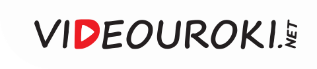 Корреляционный анализ
Оказывает ли фактор В какое-либо заметное постоянное влияние на фактор А?
Виды задач
Какие из факторов В, С, D оказывают наибольшее влияние на фактор А?
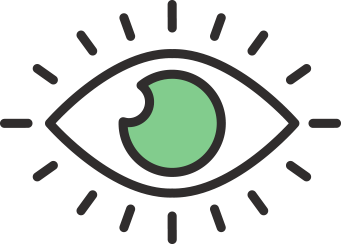 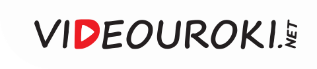 Корреляционный анализ
Фактор А – производитель-ность труда
Фактор В – энерговооружён-ность труда
Какова связь?
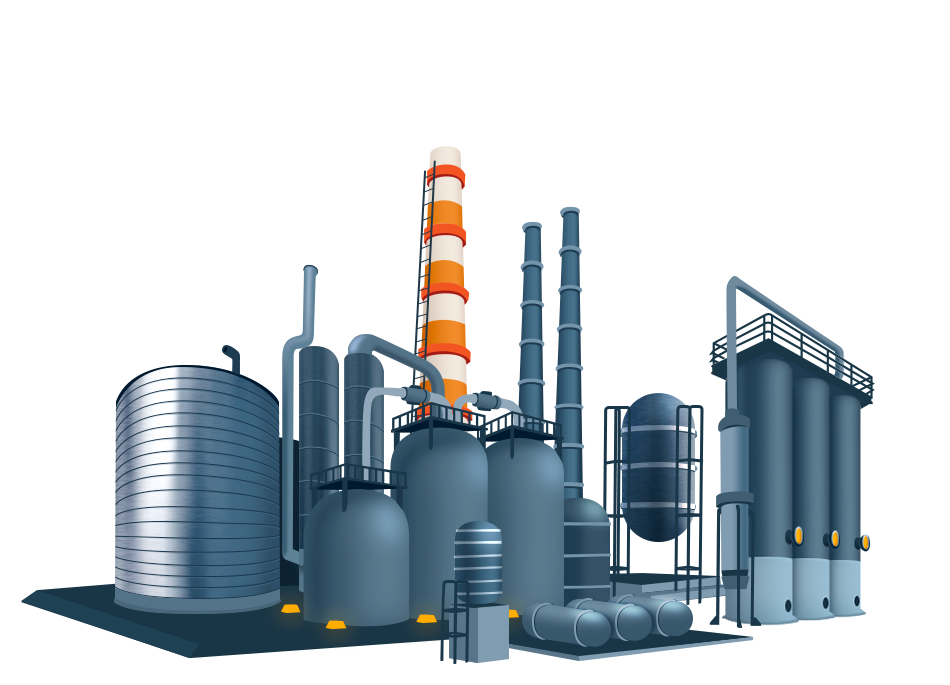 Производительность труда – это количество продукции, выпущенной работниками за единицу времени.
Энерговооружённость труда – это  количество всех видов энергии (электрической, тепловой и других), приходящееся на какую-либо производственную единицу.
[Speaker Notes: Заголовок должен быть цвета фона раздела]
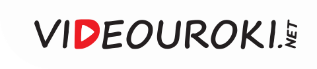 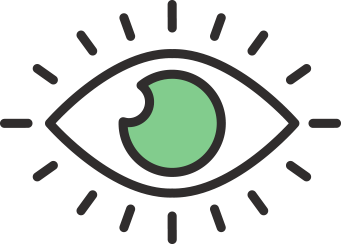 Для выявления зависимости от какого-то 
определённого фактора нужно максимально 
исключить влияние других факторов.
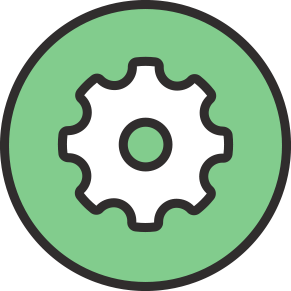 [Speaker Notes: Можно использовать декоративные элементы, чтобы слайд не выглядел пустым]
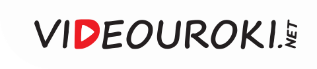 Корреляционный анализ
Рассмотрим предприятия, которые занимаются выпуском подобной 
продукции, но с разной энерговооружённостью. 
То есть предприятие может быть прибыльным или убыточным, иметь 
широкий рынок сбыта продукции, или узкий.
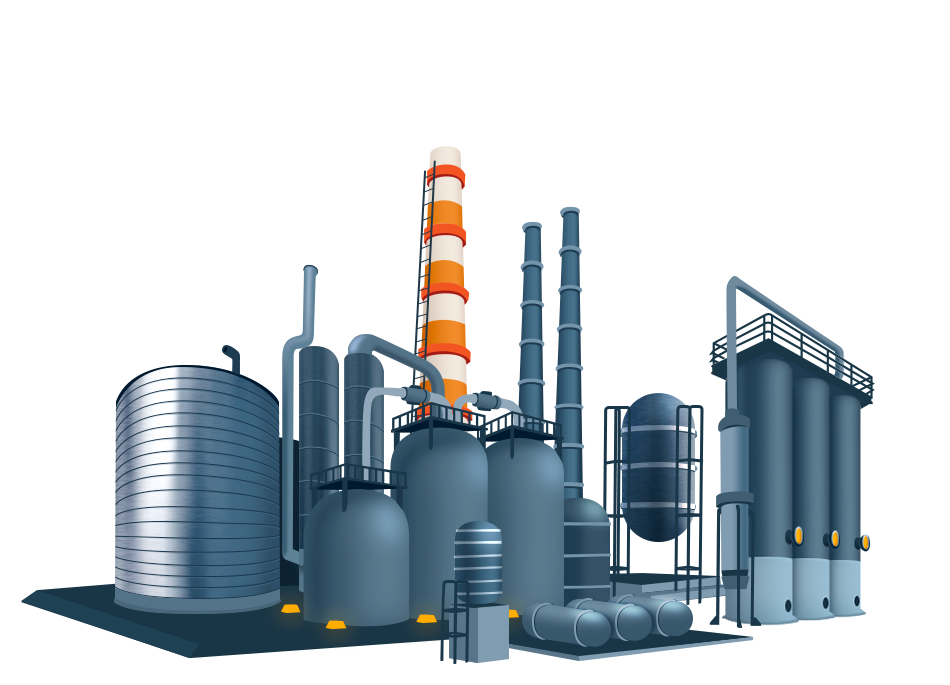 Статистические данные являются относительными или усреднёнными.
[Speaker Notes: Заголовок должен быть цвета фона раздела]
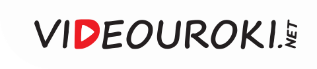 Корреляционный анализ
Явление 1
Явление 1
Явление 2
Явление 2
Связь
Явление 1
Явление 2
Явление 1
Явление 2
Связь
[Speaker Notes: Заголовок должен быть цвета фона раздела]
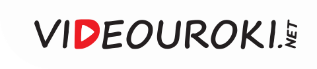 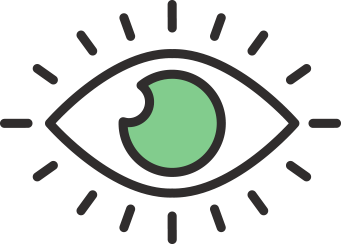 Корреляционный анализ изучает 
вероятностную зависимость каждой из 
величин, при которой изменение одной 
величины ведёт к изменению распределения 
другой, а также меру такой зависимости.
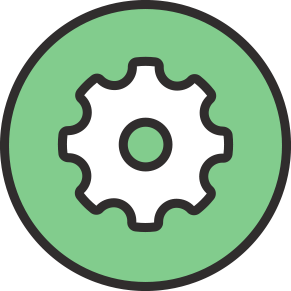 [Speaker Notes: Можно использовать декоративные элементы, чтобы слайд не выглядел пустым]
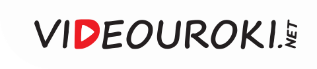 Корреляционный анализ
Оценку корреляции величин начинают с высказывания гипотезы о 
возможном характере зависимости между их значениями.
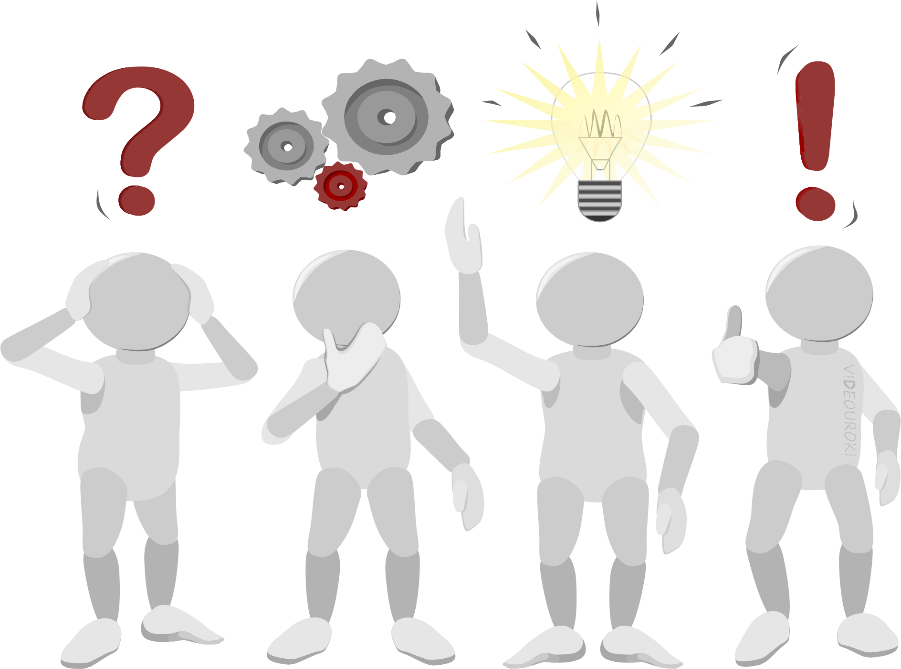 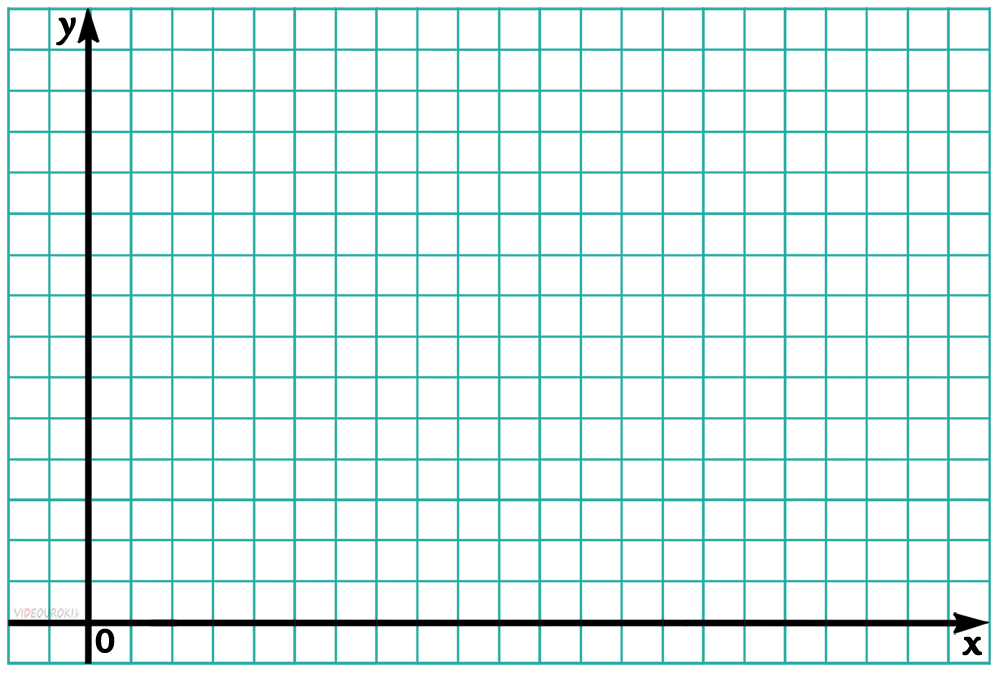 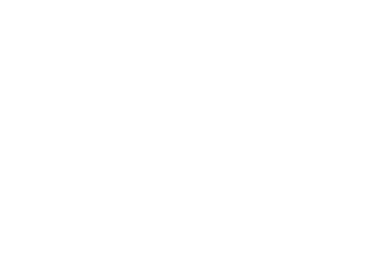 [Speaker Notes: Заголовок должен быть цвета фона раздела]
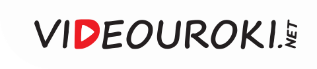 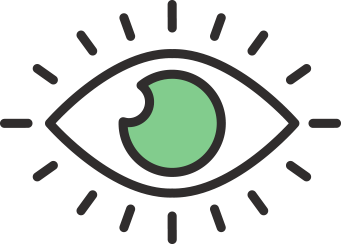 Мера корреляционной зависимости – это 
величина, которая называется коэффициентом 
корреляции.
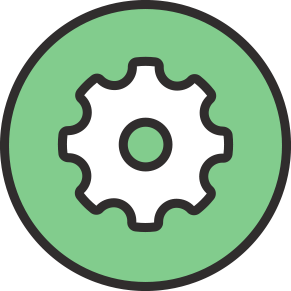 [Speaker Notes: Можно использовать декоративные элементы, чтобы слайд не выглядел пустым]
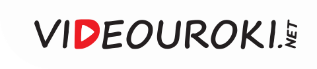 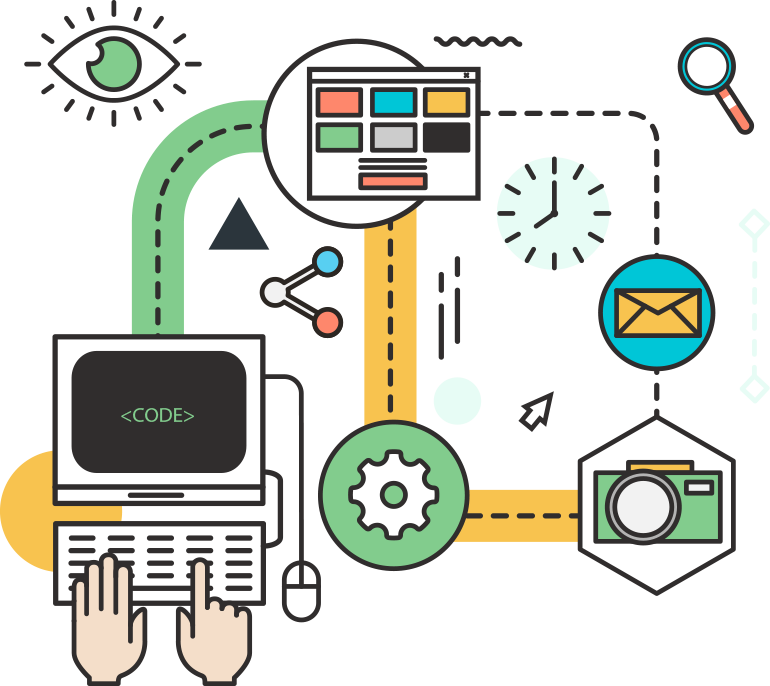 Коэффициент корреляции
ρ – характеризует величину, отражающую степень взаимосвязи двух переменных между собой;
Свойства ρ:
если ρ = 0, то корреляционных связей между величинами нет. Причём если ρ близко к +1 (или ─1), то корреляция сильная, а если ρ близко к 0, то слабая;
если ρ близко к +1, то это означает, что взаимосвязи типа увеличение-увеличение (или уменьшение-уменьшение);
если ρ близко к ─1, то это означает, что взаимосвязи типа увеличение-уменьшение (или уменьшение-увеличение).
[Speaker Notes: Заголовок должен быть цвета фона раздела]
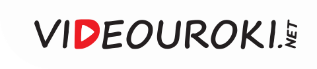 Microsoft Excel
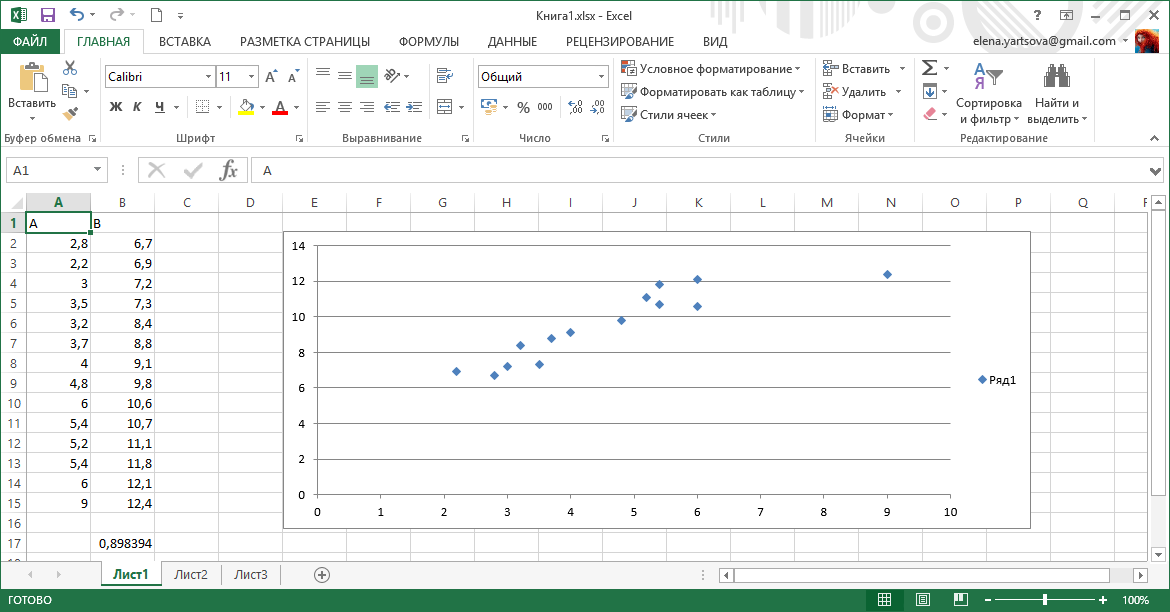 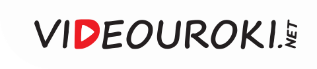 Коэффициент корреляции
[Speaker Notes: Можно использовать декоративные элементы, чтобы слайд не выглядел пустым]
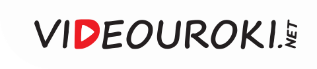 Корреляционная зависимость
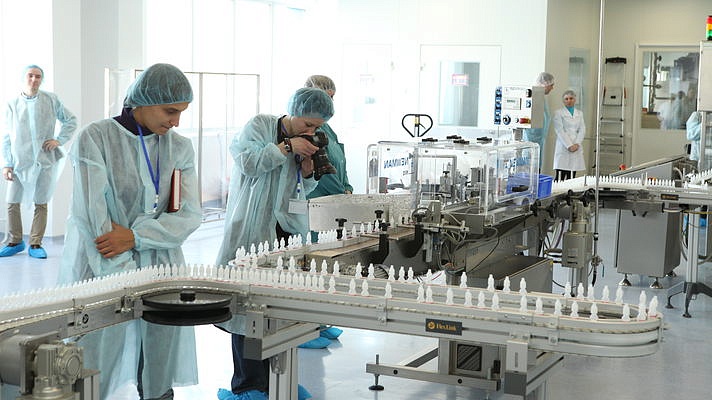 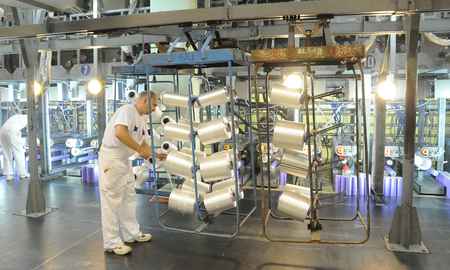 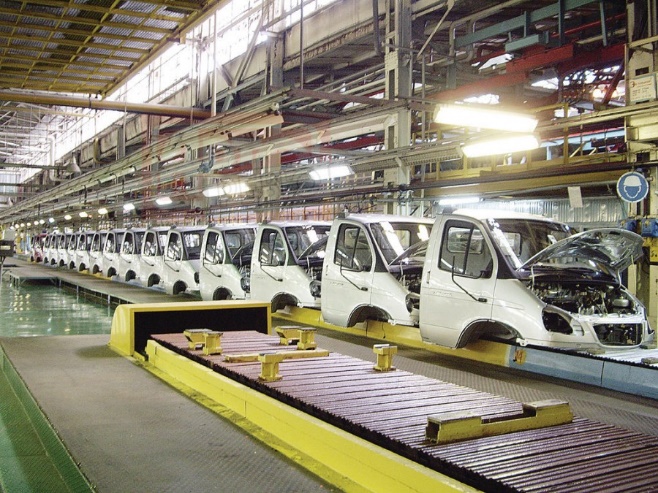 [Speaker Notes: Заголовок должен быть цвета фона раздела]
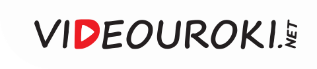 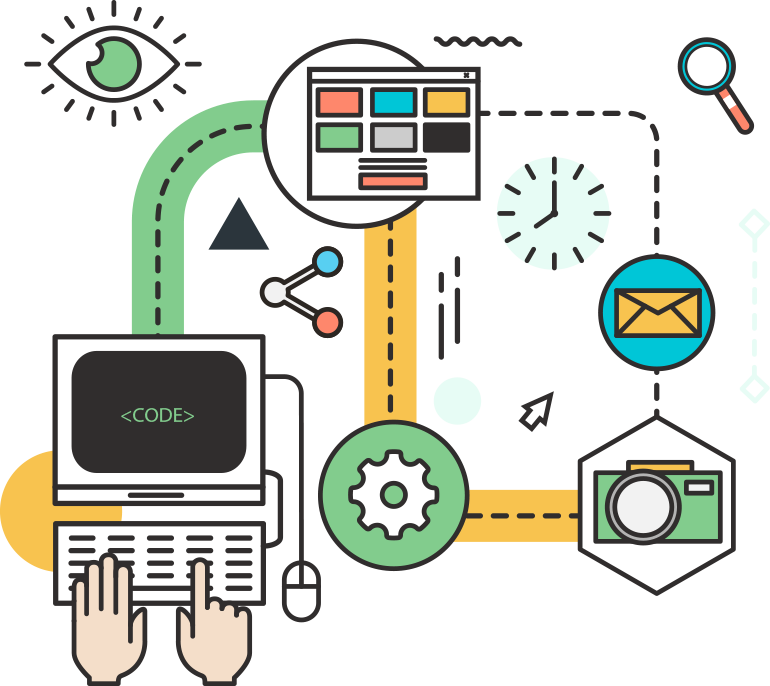 Моделирование корреляционных зависимостей
Корреляционная зависимость
зависимость между величинами, каждая из которых подвергается неконтролируемому разбросу.
Корреляционный анализ
раздел математической статистики, который исследует корреляционные зависимости.
Коэффициент корреляции
характеризует величину, отражающую степень взаимосвязи двух переменных между собой. 
ρ∈[−1;+1].
[Speaker Notes: Заголовок должен быть цвета фона раздела]